Capacidad de carga del suelo urbano para Bogotá
Rosa María Armenta Vergara 
Hernán Darío Enríquez Sierra
Universidad Sergio Arboleda
miércoles, 27 de septiembre de 2018
Objetivo:
Aproximación metodológica
Capacidad de carga  asociada al concepto de sostenibilidad para el desarrollo de actividades humanas en el suelo urbano.
Marco relacional de los componentes de la capacidad de carga
Fuerzas que impulsan el cambio social (Ingreso, demografía, cultura, ocio, educación, tecnología, etc.)
Vínculos clave entre el cambio social y la dinámica urbana
Infraestructura física y de información (Incluida la administración pública)
Desarrollo económico y organización espacial (Estructura urbana)
Sostenibilidad ambiental y social
Movilidad y comunicaciones (Uso de vehículo, diseño urbano, tecnologías limpias, nuevos estilos de vida, etc.)
Vínculos directos
Vínculos indirectos
Metodología
Metodología de agregación multidimensional por medio de componentes principales.


Se definen dimensiones de análisis
Se construyen indicadores para las dimensiones y se normalizan
Componente por dimensión – se definen umbrales
Componente de las dimensiones – se definen umbrales


Ganancia metodológica: se calculan las métricas para sectores catastrales. Menor escala que revisión de indicadores básicos como densidad de población (UPZ).
Metodología: Evaluación de la capacidad de carga
Metodología
Dimensiones e indicadores de la capacidad de carga para Bogotá
Dimensiones e indicadores de la capacidad de carga para Bogotá
Resultados
Dimensión 1: Medio ambiente
Dimensión 2: Infraestructura
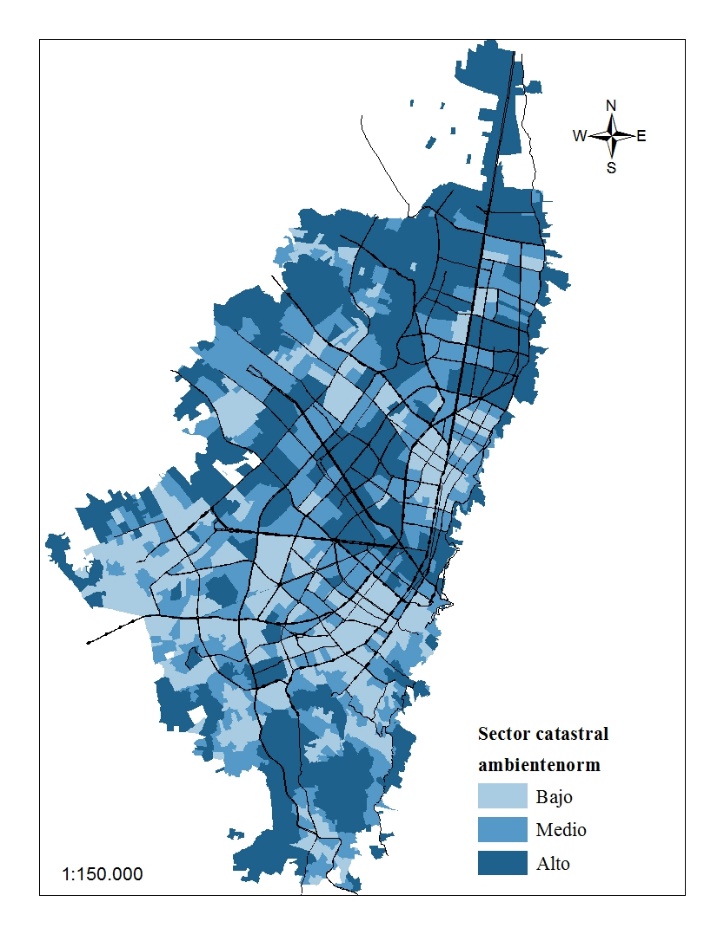 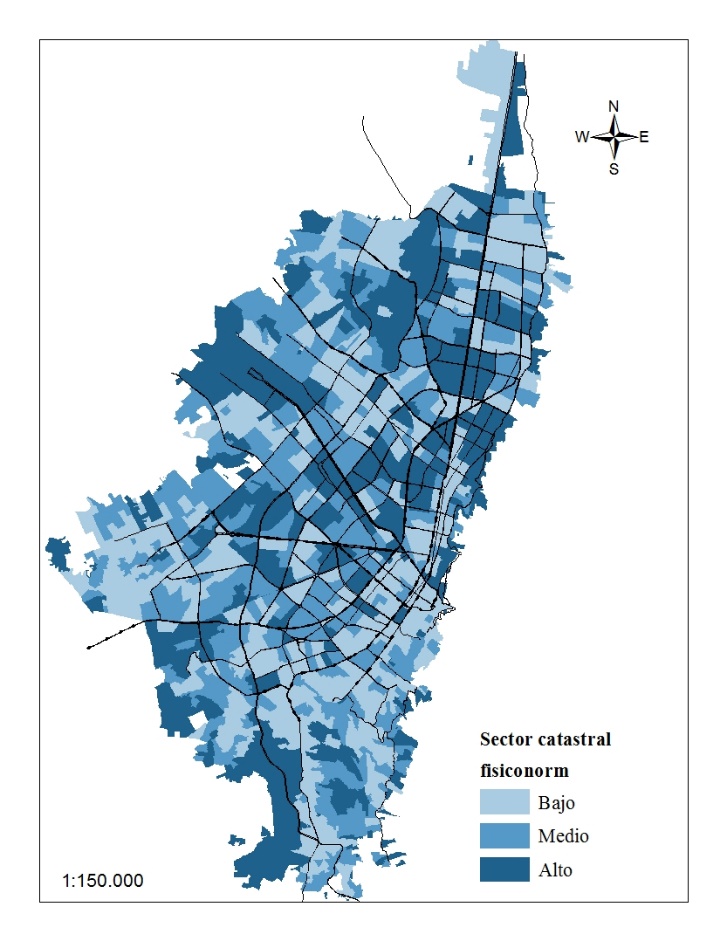 Resultados
Dimensión 3: Ambiente construido
Dimensión 4: Accesibilidad
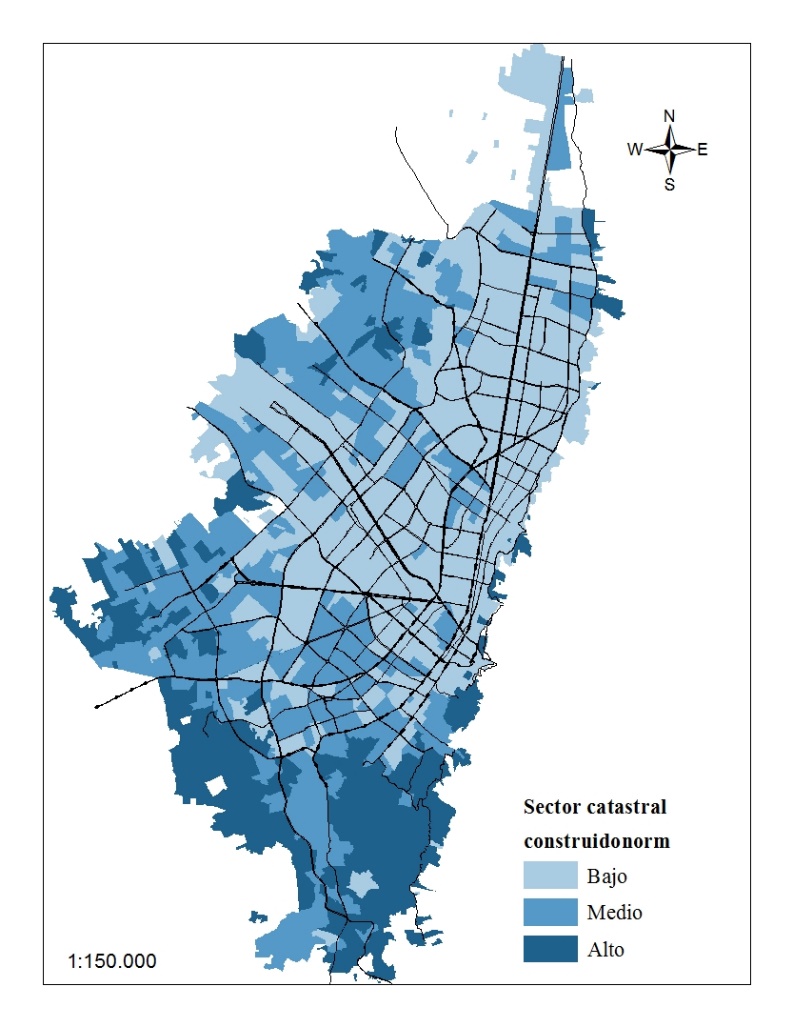 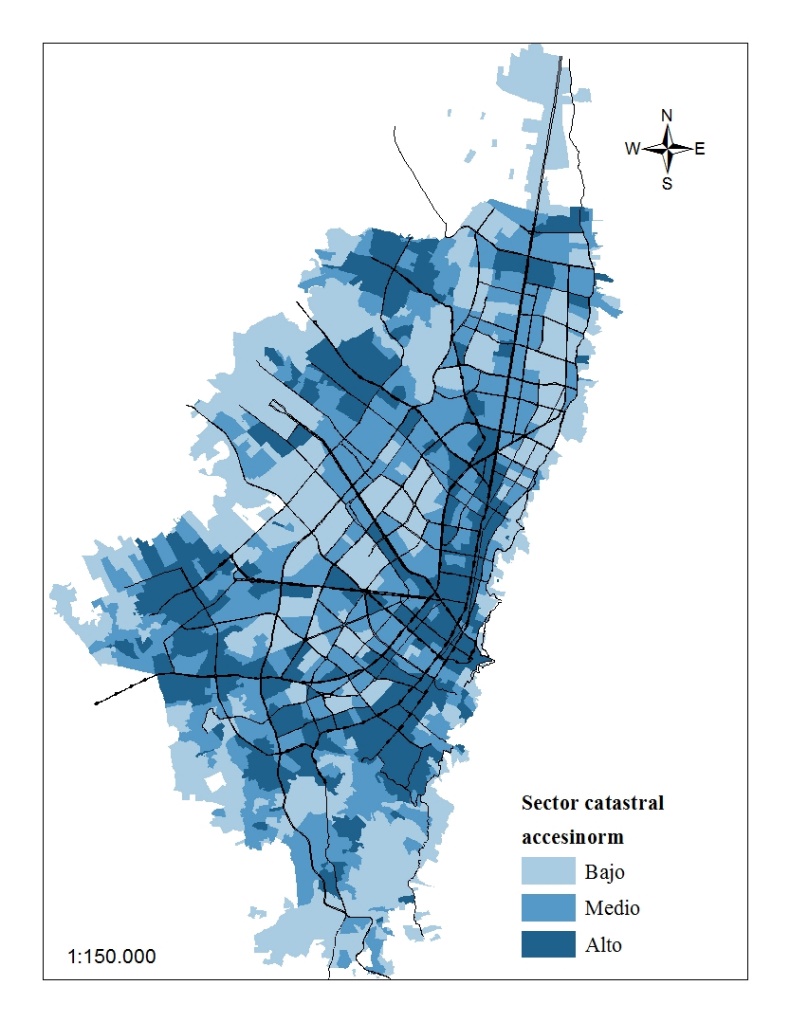 Resultados
Dimensión 6: Percepción social
Dimensión 5: Aspectos económicos
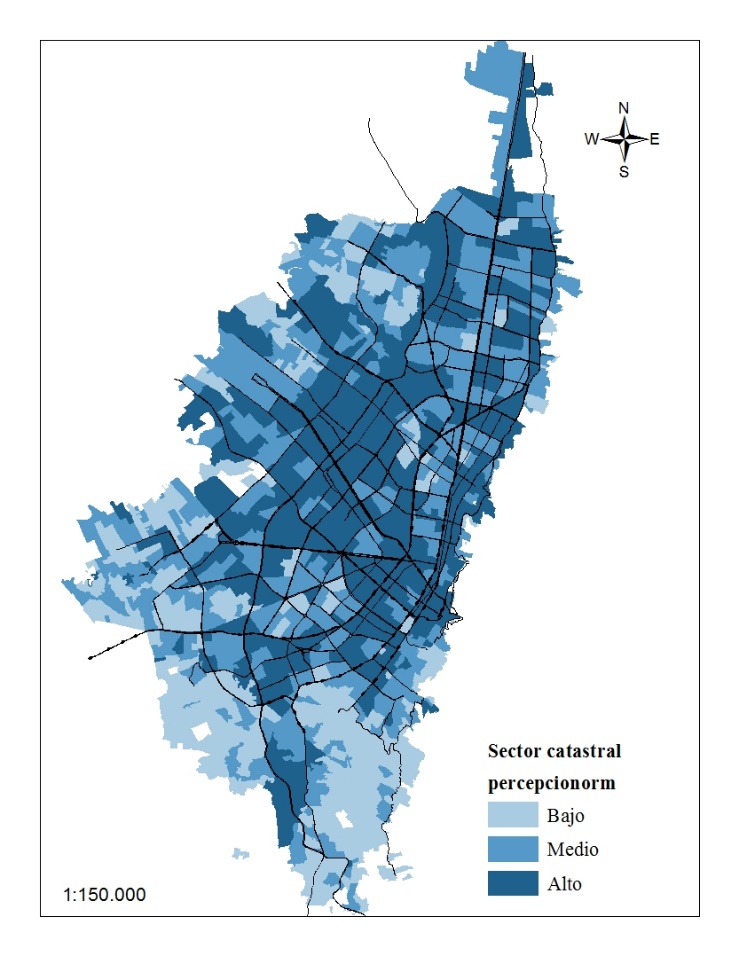 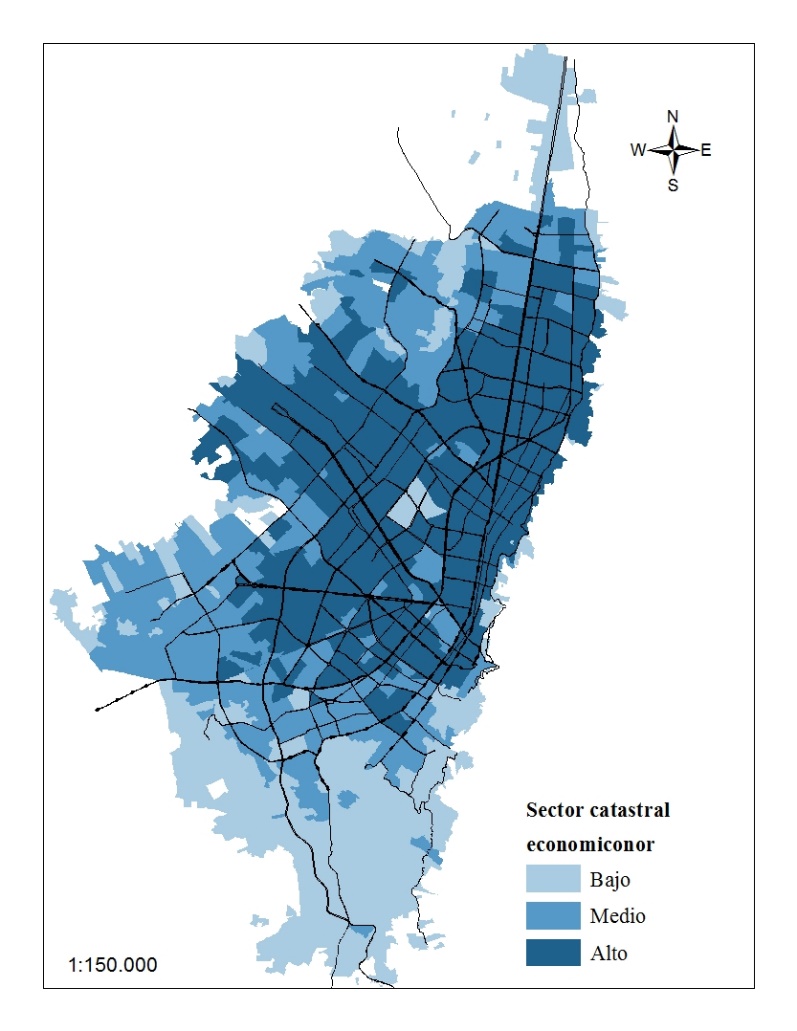 Resultados
Mapa 7. Índice Global de capacidad de carga
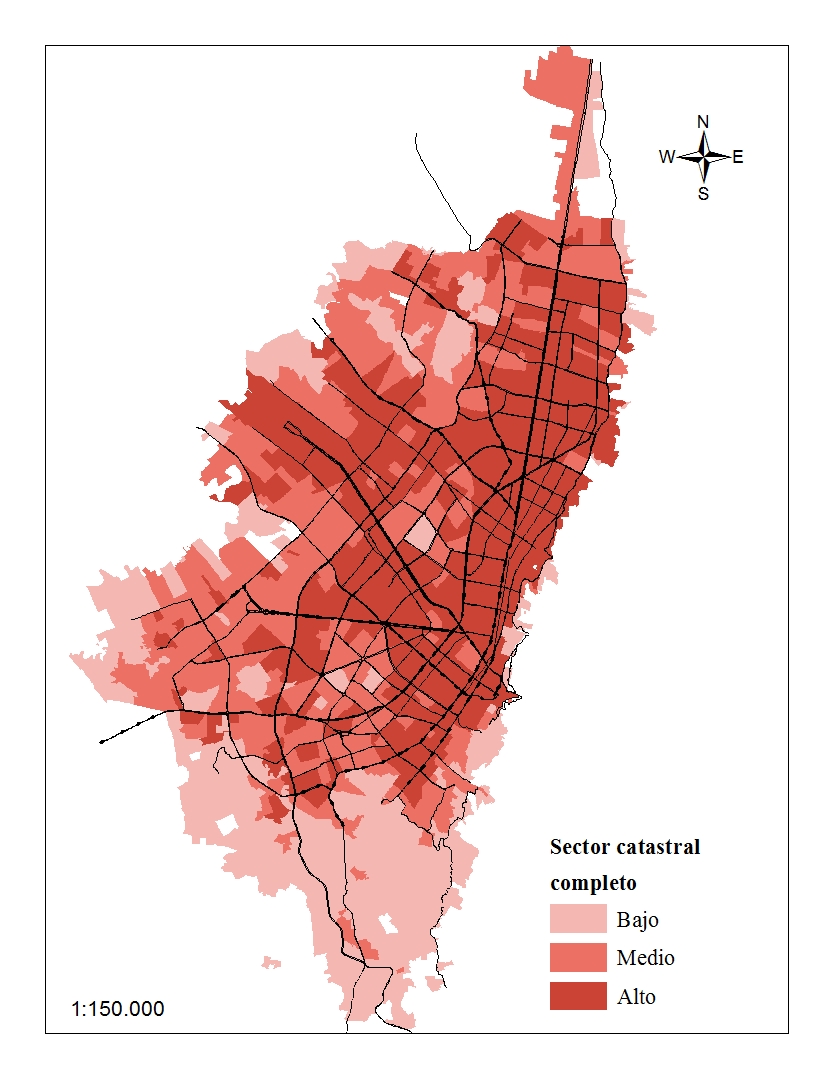 Conclusiones
El soporte físico no es homogéneo pero esto no implica que se concentre en una zona de la ciudad, cosa que si ocurre con el soporte de lo construido visto como la condición de las edificaciones y procesos constructivos. 

Es importante poder definir las trayectorias para balancear entre lo público y lo privado a través de procesos de mejoramiento integral en las áreas donde las dos dimensiones son bajas.

El cruce de dimensión económica, física y de lo construido puede dar cuenta de áreas que requieren de procesos de renovación donde la capacidad económica supera las demás actividades, lo que produce problemas de saturación del territorio medido desde lo físico.
Muchas gracias por su atención!